Partes del Cuerpo
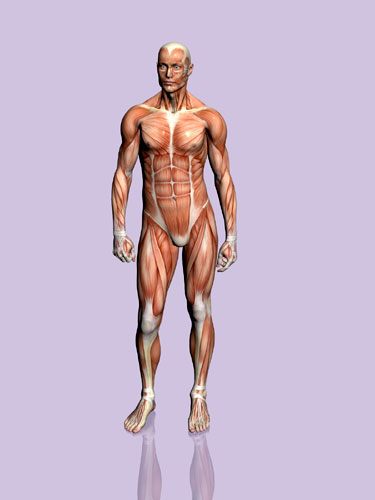 los ojos
las orejas
La boca
la nariz
la lengua
los hombros
el brazo
el codo
el dedo
la mano
la pierna
la rodilla
el pie
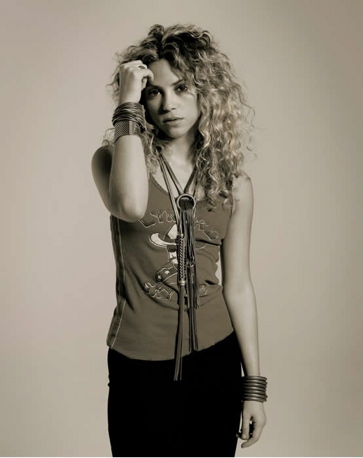 El corazón
las caderas
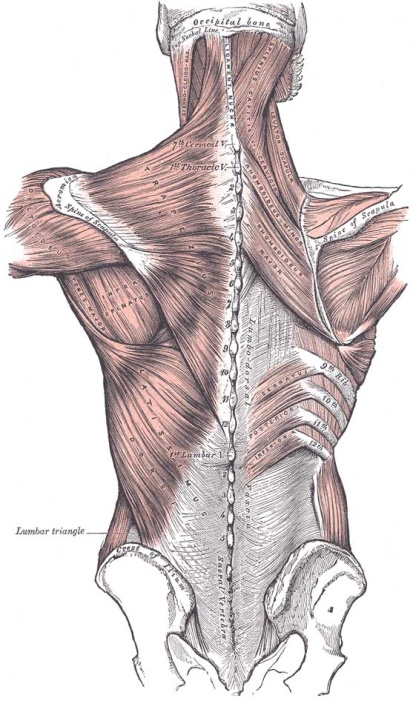 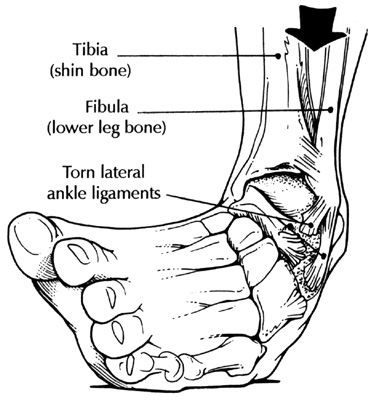 la espalda
el tobillo
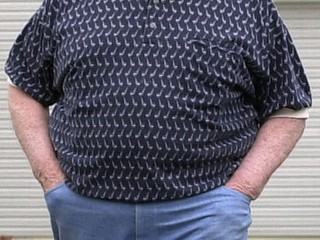 El estómago
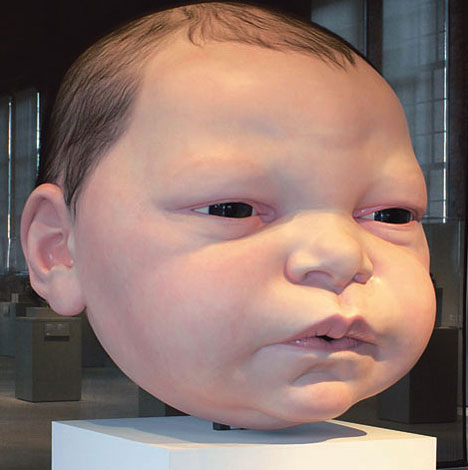 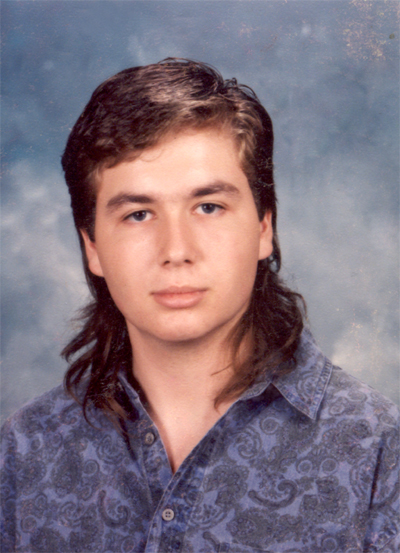 el pelo
la cabeza
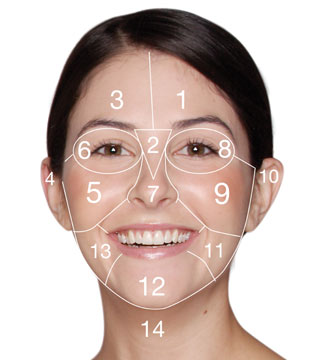 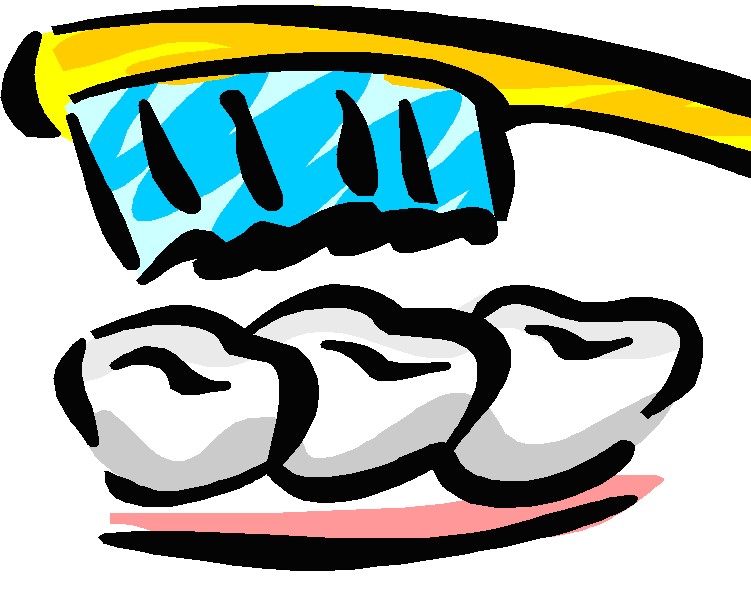 }
los dientes
la cara
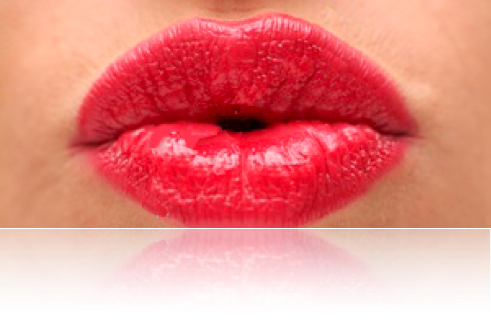 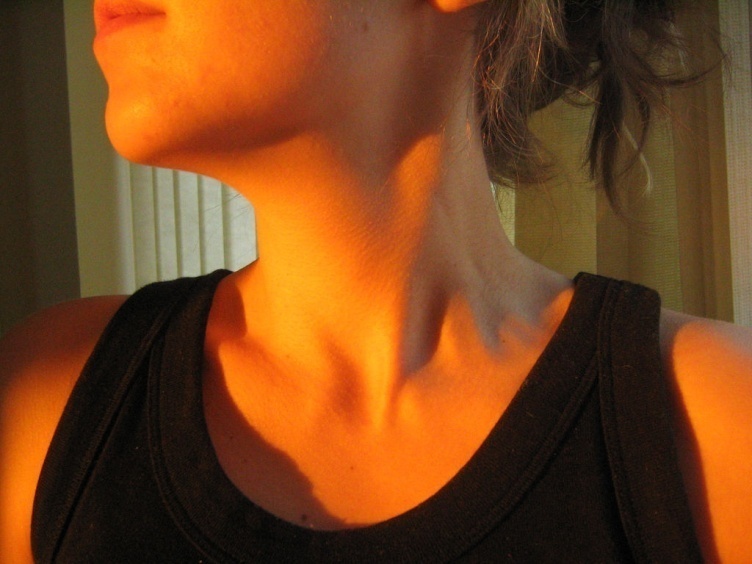 el cuello
los labios
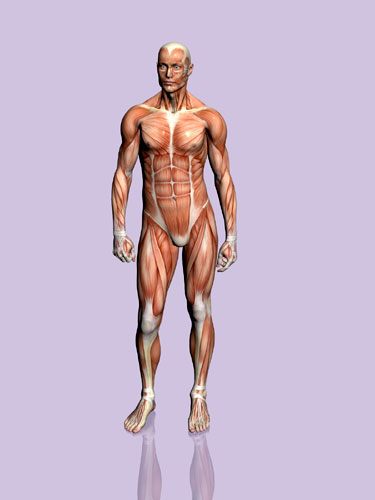 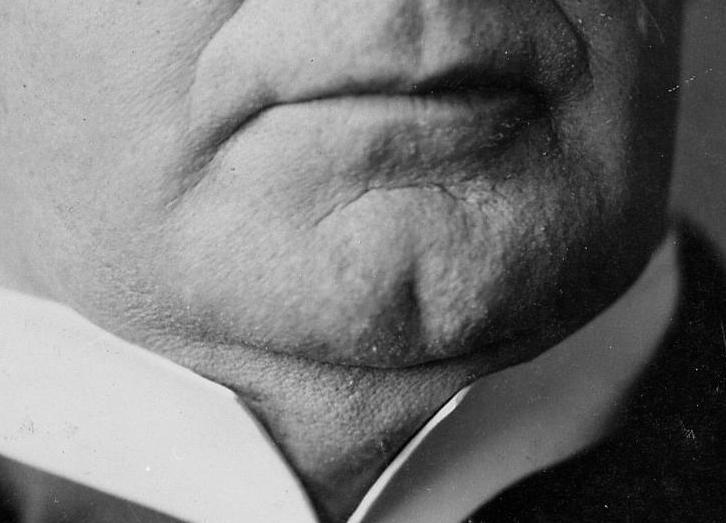 la barbilla
el cuerpo
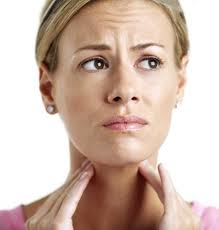 la  garganta